Analysis of the Polycentric Governance of Local Food in Canada 

 
Brent Swallow1, Stephanie Budynski1, and Mary Beckie2

1 Department of Resource Economics and Environmental Sociology, University of Alberta, 	Edmonton, Alberta
2 Faculty of Extension, University of Alberta, Edmonton, Alberta
Presentation to the Place-Based Food Systems Conference, August 9-10, 2018, Richmond, British Columbia
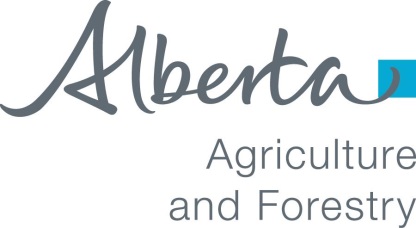 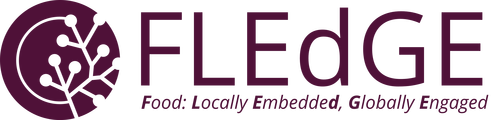 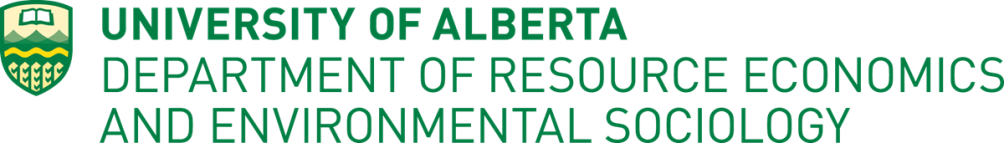 Globalization
Concentration in agri-food business
Global finance ownership
Obesity & diet-related health problems
Environmental burden of production
“Distancing” between producers and consumers

International agreements, national policies, international competitiveness
Introduction (1/4)
Source: Jennifer Clapp, 2018.
Globalization
Localization
Concentration in agri-food business
Global finance ownership
Obesity & diet-related health
Environmental burden of production
“Distancing” between producers and consumers

International agreements, national policies, international competitiveness
Local food perceived to have multiple benefits
Place-based foods perceived to be more authentic

Local governments more involved, multiple objectives (eg. Milan Urban Food Pact; Edmonton’s Fresh Strategy)
Introduction (2/4)
Canadian Policy Context
Heavy dependence on agricultural exports and food imports 
Concentration of agri-food business & land ownership (e.g Sobey’s / Safeway; Nutrien)
Decline of food processing sector 
Vulnerability to US, greater importance of bilateral trade agreements
Constitution indicates agriculture as a shared federal / provincial responsibility
Increasing interest in local and placed-based foods and increasing role of municipalities
Introduction (3/4)
Objectives
Articulate and apply a poly-centric governance approach to analysis of food policy  
Summarize results of first analysis for Canada
Introduction (4/4)
Value Chain Framework
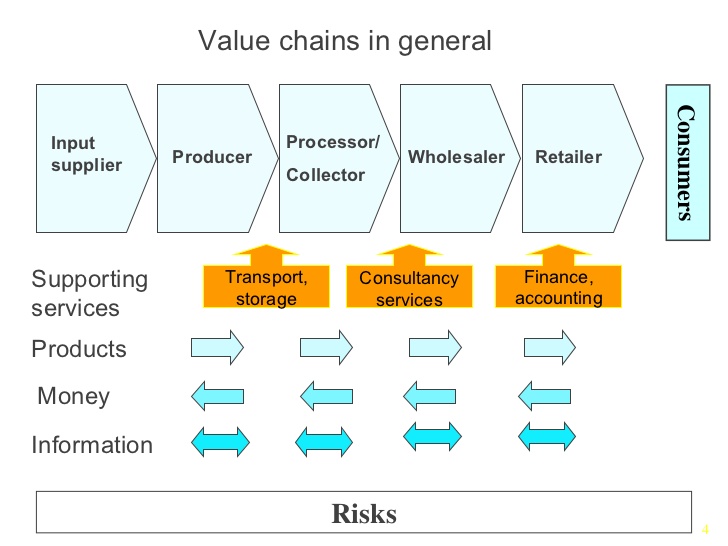 Poly-centric governance approach (1/3)
Overlapping levels of influence

International

National

Provincial

Municipal
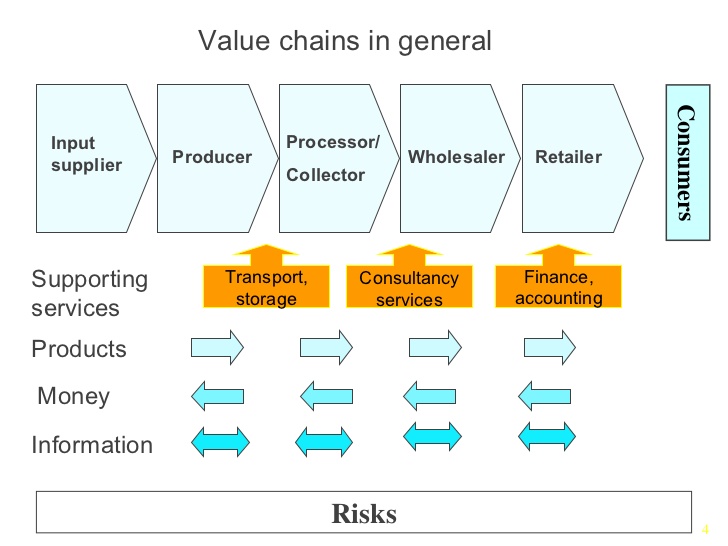 Poly-centric governance approach (2/3)
Qualitative public policy analysis
Identify problem context (policy determinants of local and place-based foods). 
Identify relevant levels of public policy & governance (municipal, provincial, federal). 
Identify public policy objectives at each level.
Purposively select and analyze cases for a range of specific local contexts.
Summarize and analyze policies in case studies, emphasis on contradictions, contrasts, gaps.
6.    Generalize results
Breitkreuz, R., Stanton, C. J., Brady, N., Pattison‐Williams, J., King, E. D., Mishra, C., & Swallow, B. (2017). The Mahatma Gandhi National Rural Employment Guarantee Scheme: A Policy Solution to Rural Poverty in India? Development Policy Review 35(3): 397-417.
Poly-centric governance approach (3/3)
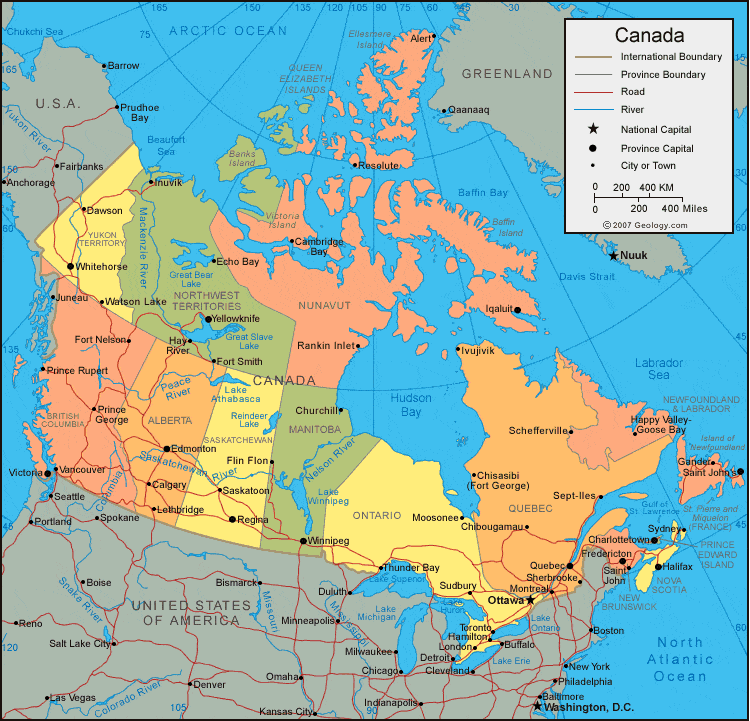 Table 1:  11 Objectives for Canada’s agri-food system
Results (1/6)
Areas of conflict between policy objectives
Supply management system for poultry, eggs, dairy 
– protects Canadian market for medium-large scale producers and processors
-- tradeoffs with 	food affordability; 
			specialized production for local markets; 
			competitiveness in international markets

Restrictions on inter-provincial trade to protect local markets
Eg. Differential provincial support for craft beer
Local food safety standards for local sales at farmers markets
Supports small to medium scale, may limit larger scale and exports
Results (2/6)
Areas needing policy harmonization
Provincial innovation funds are small and diffuse.
Local priorities limit national cohesion in many fields of innovation (eg Barton / McKinsey reports)
Protein Industries Supercluster, using plant genomics and novel processing technology to increase value of key Canadian crops, including canola, wheat and pulses
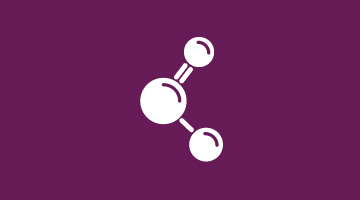 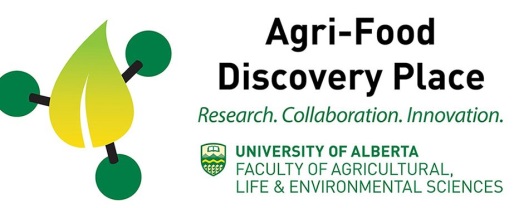 Results (3/6)
Areas of contrast between jurisdictions
Farmland preservation (BC ALR, Ontario Greenbelt, Nova Scotia community easements; devolved to municipalities in Alberta)

Support for small & medium scale processors focused on local markets (innovation, start-up, compliance with food safety regulations)

Urban agriculture as a policy problem or opportunity (contrast in policy attention among Alberta municipalities)

Promotion of local food cultures

Food sourcing by MASH organizations (municipalities, academic organizations, schools, hospitals)
Results (4/6)
Areas of Policy  Gap
Healthy eating and diet-related disease management (especially compared to the Nordic policy environment)

The never-ending war for Canada’s Food Guide (MacLean’s, It’s been 10 years since the last revision, and it took two years and 20,000 submissions to overhaul it. And almost nobody will agree with the result. 
	by Murad Hemmadi Apr 9, 2018 

Food waste
No national policy, mostly addressed by municipal governments 

Comprehensive national food policy (in progress)
Results (5/6)
Areas of Policy  Gap
Food security and food rights
UN Rapporteur on the right to food
First Nations and coordinating federal and provincial responses
NGOs and food corporations filling much of the gap through food banks
No national food policy
Results (6/6)
Conclusions
Qualitative policy approach as a complement to quantitative and indepth studies

2. Canadian policy approach is fragmented, with numerous gaps and contradictions.

3. Policy advocacy tends to be either / or

4.   Possibility of a Nordic approach?
Supported by leaders at multiple levels
Led by nutrition & food security objectives 
Stressing constructive consultation, public-private-NGO partnerships
Acknowledging advantages of specific policy tools
Conclusions (1/1)